DIPLOMOVÁ PRÁCE
REÁLNÉ TEPELNÉ MOSTY U SOUČASNÝCH NOVOSTAVEB
Autor diplomové práce: Bc. Marek Jiřena
Vedoucí diplomové práce: Ing. Jan Plachý, Ph.D.
Oponent diplomové práce: Ing. Jana Hubálovská
Vysoká škola technická a ekonomická v Českých Budějovicích
Ústav technicko-technologický
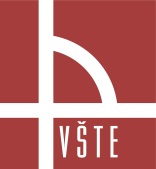 Leden 2018
CÍL PRÁCE
Popsat problematiku tepelných mostů u současných novostaveb. V praktické části vybrat vhodný objekt a na konkrétních případech kvantifikovat reálné tepelné mosty. Zjistit finanční dopady těchto tepelných mostů a zároveň zjistit finanční rozdíl v materiálech pro minimalizaci tepelných mostů v rámci výstavby.
METODIKA DIPLOMOVÉ PRÁCE
výběr tepelných vazeb na rodinném domu 

 kvantifikace tepelných vazeb ve 3 variantách

 výpočet potřeby energie na vytápění za rok

 přepočet na finanční náročnost tepelných vazeb pro 3 druhy vytápění
TEPELNÉ VAZBY
TM 1 – sokl budovy
 TM 2 – stropní konstrukce
 TM 3 – ostění otvorových výplní
 TM 4 – nadpraží otvorových výplní
 TM 5 – parapet otvorových výplní
 TM 6 – balkonová konstrukce
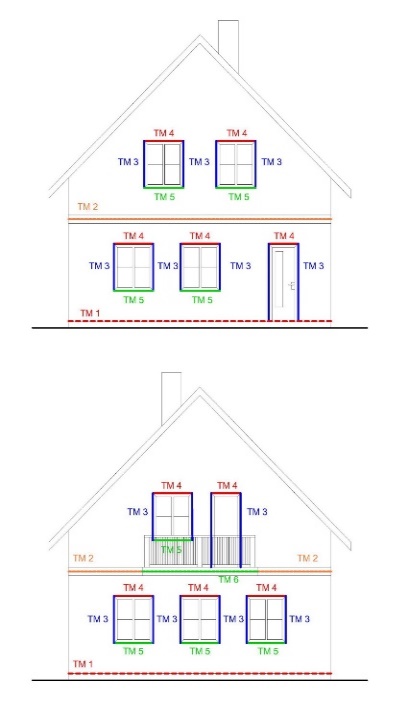 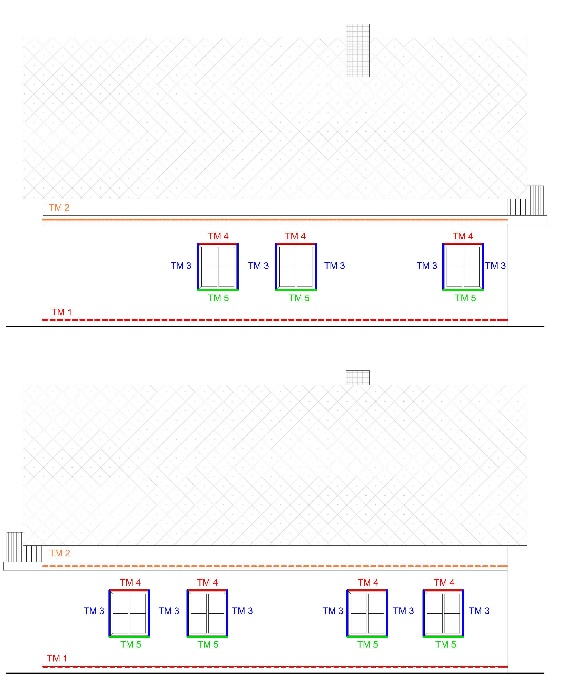 PŘÍKLAD TEPELNÉ VAZBY – TM 2
varianta 1	    		  varianta 2		       varianta 3
ψ = 0,342 W/(m.K)                        ψ = - 0,062 W/(m.K)                   ψ = 0,024 W/(m.K)
PŘÍKLAD TEPELNÉ VAZBY – TM 2
varianta 1	    		  varianta 2		       varianta 3
ψ = 0,342 W/(m.K)                        ψ = - 0,062 W/(m.K)                 ψ = 0,024 W/(m.K)
VÝSLEDKY – POTŘEBA ENERGIE NA VYTÁPĚNÍ
varianta 1 – stávající stav 		Potřeba energie na vytápění (výpočtová):	  2841,2 kWh/rok	
 		Potřeba energie na vytápění (reálná):	  1894,2 kWh/rok
 varianta 2 – optimalizace tepelných vazeb		Potřeba energie na vytápění (výpočtová):	  331,9 kWh/rok	
		Potřeba energie na vytápění (reálná):	  221,2 kWh/rok
 varianta 3 – možné řešení v rámci změny PD		Potřeba energie na vytápění (výpočtová):	  255,0 kWh/rok	
		Potřeba energie na vytápění (reálná):	  170,0 kWh/rok
VÝSLEDKY – FINANČNÍ NÁROČNOST
varianta 1

	
 varianta 2


 varianta 3
VÝSLEDKY – FINANČNÍ ROZDÍLY MEZI VARIANTAMI
varianta 1 a 2

	


varianta 1 a 3
VÝSLEDKY – PROSTÁ NÁVRATNOST INVESTICE
celkové předpokládané náklady na optimalizaci tepelných vazeb: 135 975,- Kč
 životnost stavebních úprav: 20 – 25 let
DOPLŇUJÍCÍ DOTAZY K DIPLOMOVÉ PRÁCI
detail TM1:
 	Dle výsledků je detail proveden správně. Není chyba v materiálové specifikaci?
	Jak vysvětlíte záporné teplotní pole pod základovou spárou a podlahou objektu?
DĚKUJI ZA POZORNOST